Broadcast media.British films
Tuly Alexandra
II/3
Broadcast media
2
The term 'broadcast media' covers a wide spectrum of different communication methods such as television, radio, newspapers, magazines and any other materials supplied by the media and press.
What types of information are available in the broadcasting media?
The broadcasting media provides valuable information, for example speeches, documentaries, interviews, advertisements, daily news, financial markets and much more. The latest (newest/most up-to-date) information can be found here.
3
Broadcasting in the UK
There are several different types of media in the United Kingdom: television, radio, newspapers, magazines and websites. The country also has a strong music industry. The United Kingdom has a diverse range of providers, the most prominent being the publicly owned public service broadcaster, the British Broadcasting Corporation (BBC). The BBC's largest competitors are ITV plc, which operates 13 of the 15 regional television broadcasters that make up the ITV Network, and American global media conglomerate Comcast, which owns the broadcaster Sky Ltd. Regional media is covered by local radio, television and print newspapers.
4
The British Broadcasting Corporation
The BBC is a British public service broadcaster. Its headquarters are at Broadcasting House in Westminster, London, and it is the world's oldest national broadcasting organisation and the largest broadcaster in the world by number of employees. 

It is also known colloquially as "The Beeb", "Auntie", or a combination of both (as "Auntie Beeb" or "Auntie B").
Type Statutory corporation with a Royal charter
Industry Mass media
Predecessor British Broadcasting Company Limited
Founded18 October 1922;  (as British Broadcasting Company)1 January 1927;  (as British Broadcasting Corporation)
Founder John Reith
Headquarters Broadcasting House London
Key people Sir David Clementi (Chairman)
Lord Hall of Birkenhead (Director-General)
Products Broadcasting – Radio - Web portals
Services Television – Radio - Online
Number of employees  22,401 (2019)
Website www.bbc.co.uk                   bbc.com (Outside UK)
5
Radio
Radio in the United Kingdom is dominated by the BBC, which operates radio stations both in the United Kingdom and abroad. The BBC World Service radio network is broadcast in 33 languages globally. Domestically the BBC also operates ten national networks and over 40 local radio stations including services in Welsh on BBC Radio Cymru, Gaelic on BBC Radio nan Gàidheal in Scotland and Irish in Northern Ireland. The domestic services of the BBC are funded by the television licence. The internationally targeted BBC World Service Radio is funded by the Foreign and Commonwealth Office, though from 2014 it will be funded by the television licence. The most popular radio station by number of listeners is BBC Radio 2, closely followed by BBC Radio 4. Advances in digital radio technology have enabled the launch of several new stations by the Corporation.
The largest operator of radio stations is Global Radio, owner of the major Heart and Galaxy radio brands.
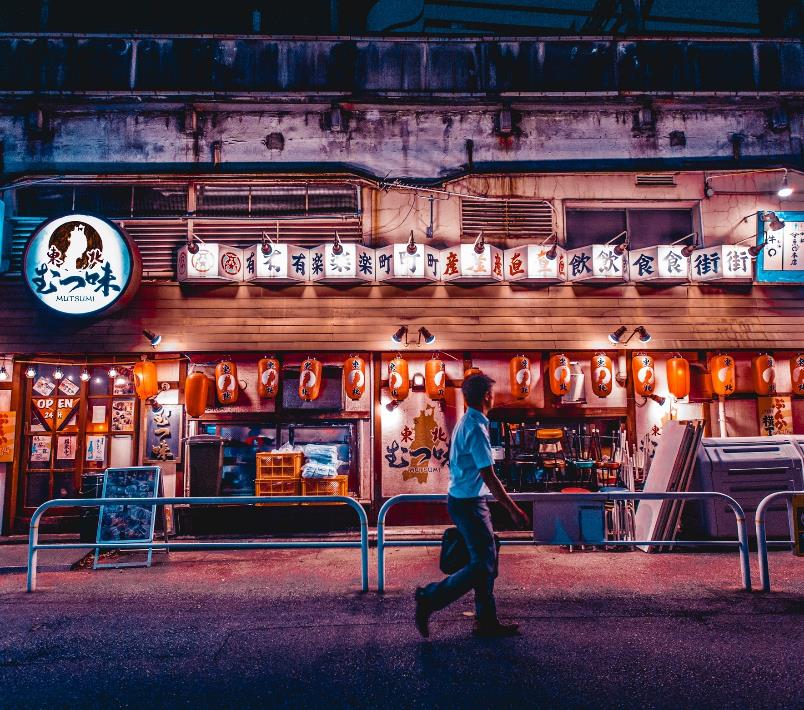 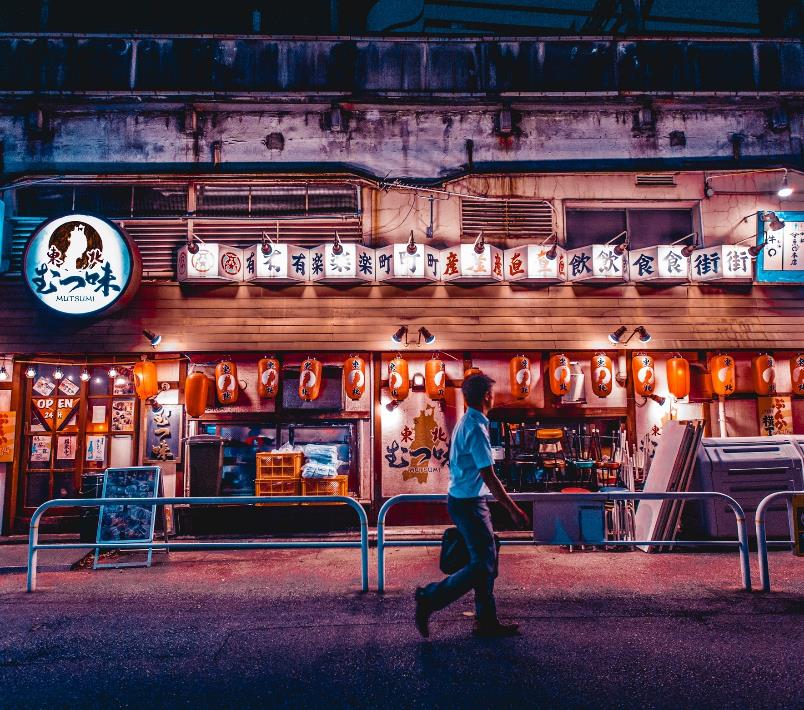 6
The history and development of radio in the UK
1922- BBC was formed
1930s- the BBC abandoned local radio and the first national and regional services were born
1988- there were 69 local commercial stations, each broadcasting on both MW (AM) and VHF (FM)
1990- the IBA began to award licences for stations in areas already served by an existing commercial station.
1992-national commercial radio began
1995- the BBC technically launched DAB digital radio 
1999- Digital One launched its first national commercial services
7
BBC Radio 2
BBC Radio 2 is one of the BBC's two flagship national radio stations (the other being BBC Radio 1) and the most popular station in the United Kingdom with over 15 million weekly listeners. Much of its daytime playlist-based programming is adult contemporary or AOR, although the station also broadcasts other specialist musical genres. Radio 2 broadcasts throughout the UK on FM between 88.1 and 90.2 MHz from studios in Wogan House, adjacent to Broadcasting House in central London. Programmes are relayed on digital radio via DAB, Sky, Cable TV, IPTV, Freeview, Freesat and the Internet.
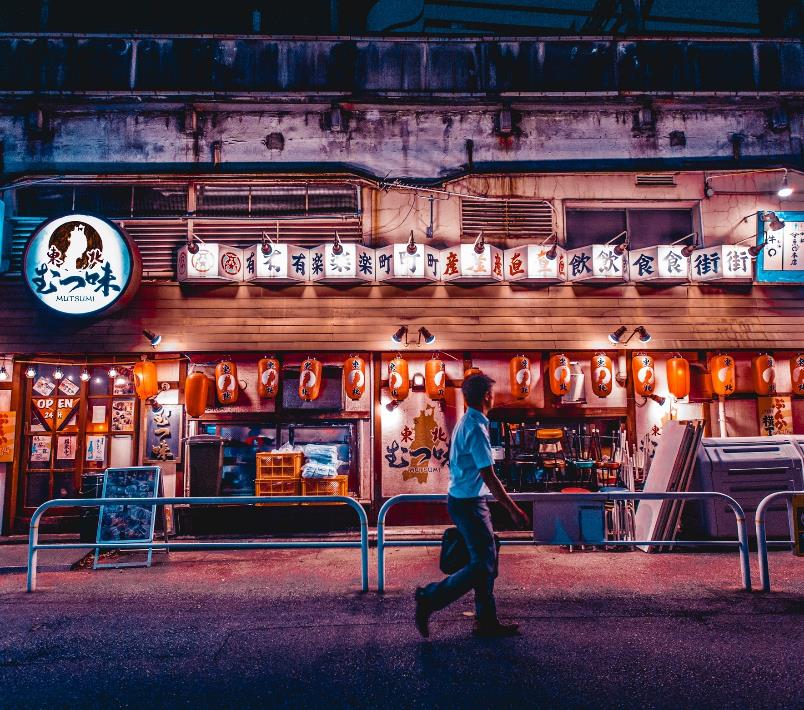 8
Global Radio
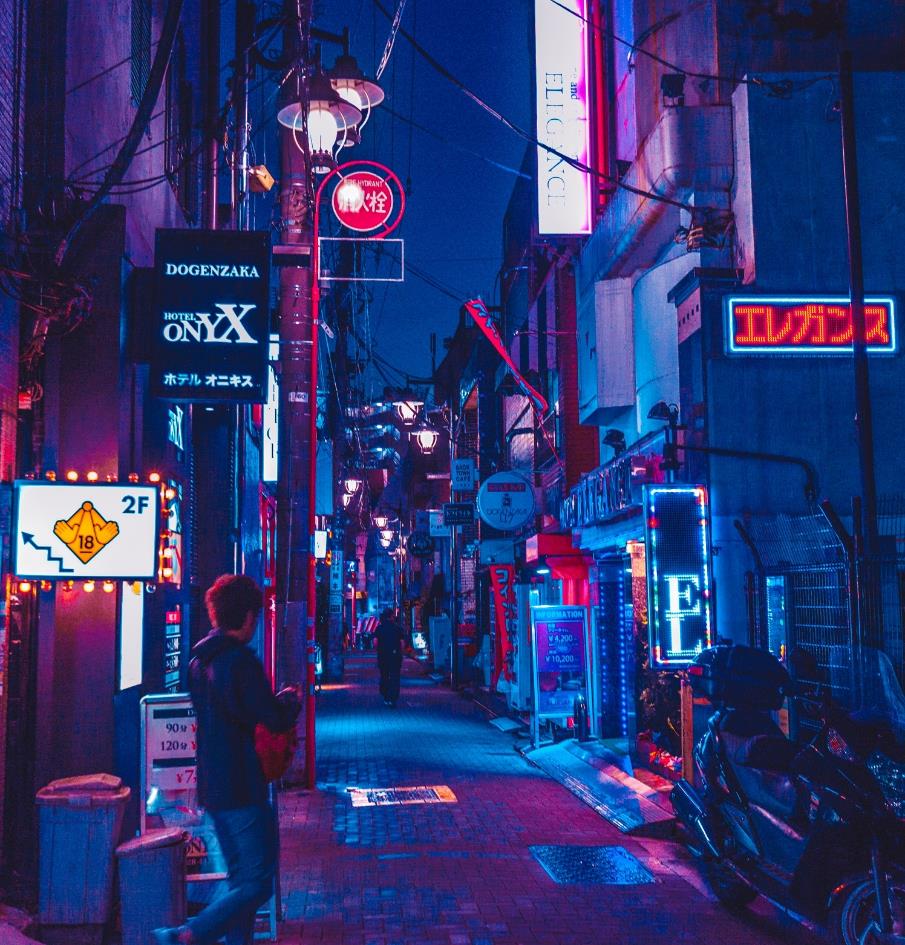 Global (also known as Global Media & Entertainment) is a British media company formed in 2007. It is the owner of the largest commercial radio company in Europe having expanded through a number of historical acquisitions, including Chrysalis Radio, GCap Media and GMG Radio. Global owns and operates seven core radio brands, all employing a national network strategy.
Global also owns and operates one of the leading Outdoor (OOH) companies in the UK through its Outdoor Division.
9
Television
The United Kingdom has no analogue television. A free to air digital service is made up of two chartered public broadcasting companies, the BBC and Channel 4 and two franchised commercial television companies, (ITV and Channel 5). In addition to this, the United Kingdom's free-to-air Freeview service runs a large number of Entertainment, Music, Sport and Shopping channels from the likes of CBS, UKTV and Sky. There are five major nationwide television channels: BBC One, BBC Two, ITV, Channel 4 and Channel 5—currently transmitted by digital terrestrial, free-to-air signals with the latter three channels funded by commercial advertising. The vast majority of digital cable television services are provided by Virgin Media with satellite television available from Freesat or Sky and free-to-air digital terrestrial television by Freeview. The entire country switched to digital (from a previously analogue signal) in 2012.
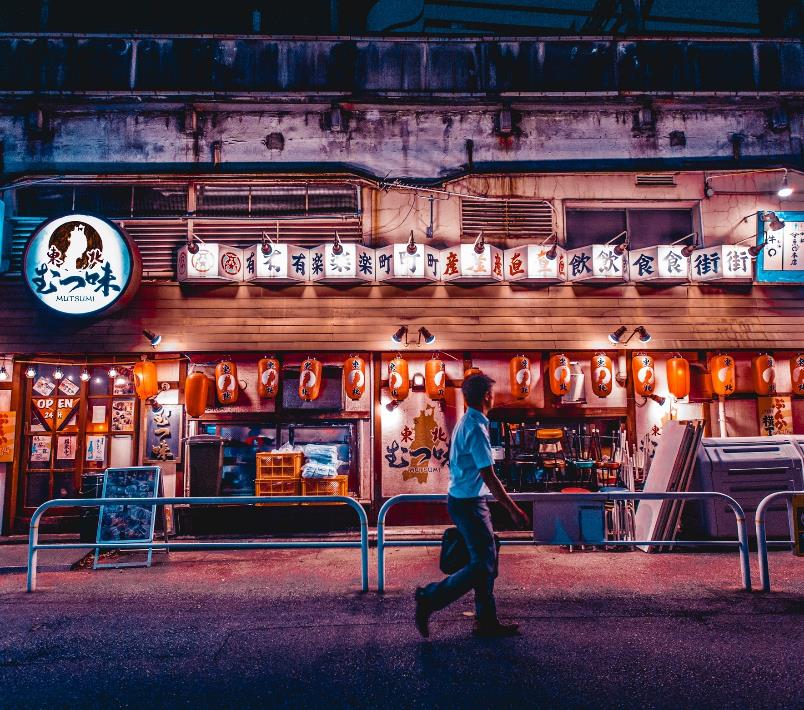 10
The history and development of television in the UK
26 January 1926: First public demonstration of television to members of the Royal Institution by John Logie Baird in his London Laboratory
24–27 May 1927: Baird demonstrates long distance transmission of television pictures over telephone lines from London to Glasgow (438 miles)
30 December 1927: Baird demonstrates ‘Noctovision’ (infra-red television) to the Royal Institution
3 July 1928: Baird demonstrates colour television
10 August 1928: Baird demonstrates stereoscopic (3D) television
14 July 1930: First British television drama: Pirandello’s The Man with a Flower in his Mouth.
July-August 1948: London hosts the 1948 Summer Olympics, the first Olympic tournament to be broadcast to home television
11
Channel 4
Channel 4 is a British public-service free-to-air television network headquartered in London, United Kingdom. It began transmission on 2 November 1982. Although largely commercially self-funded, it is ultimately publicly owned; originally a subsidiary of the Independent Broadcasting Authority (IBA), the station is now owned and operated by Channel Four Television Corporation, a public corporation of the Department for Digital, Culture, Media and Sport, which was established in 1990 and came into operation in 1993.
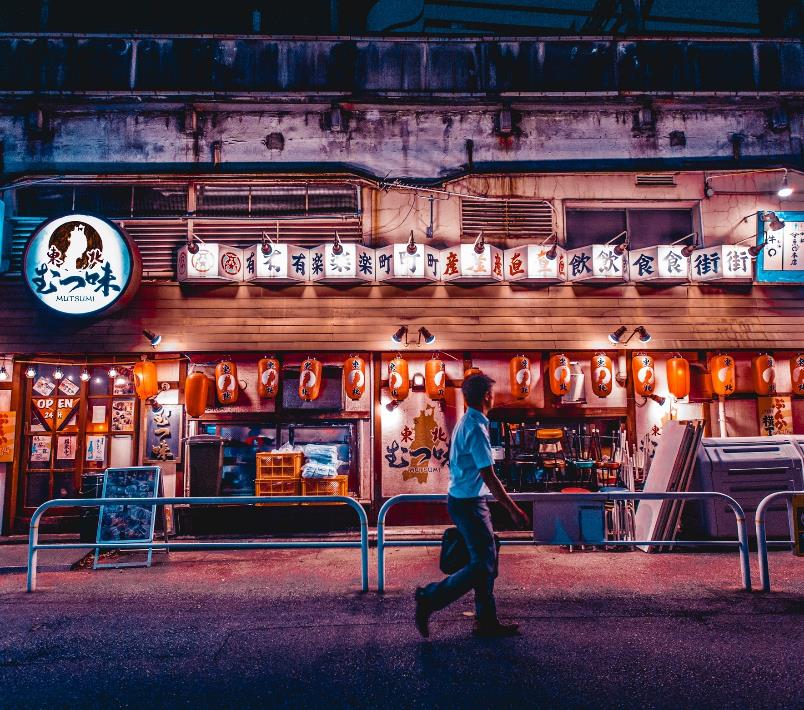 12
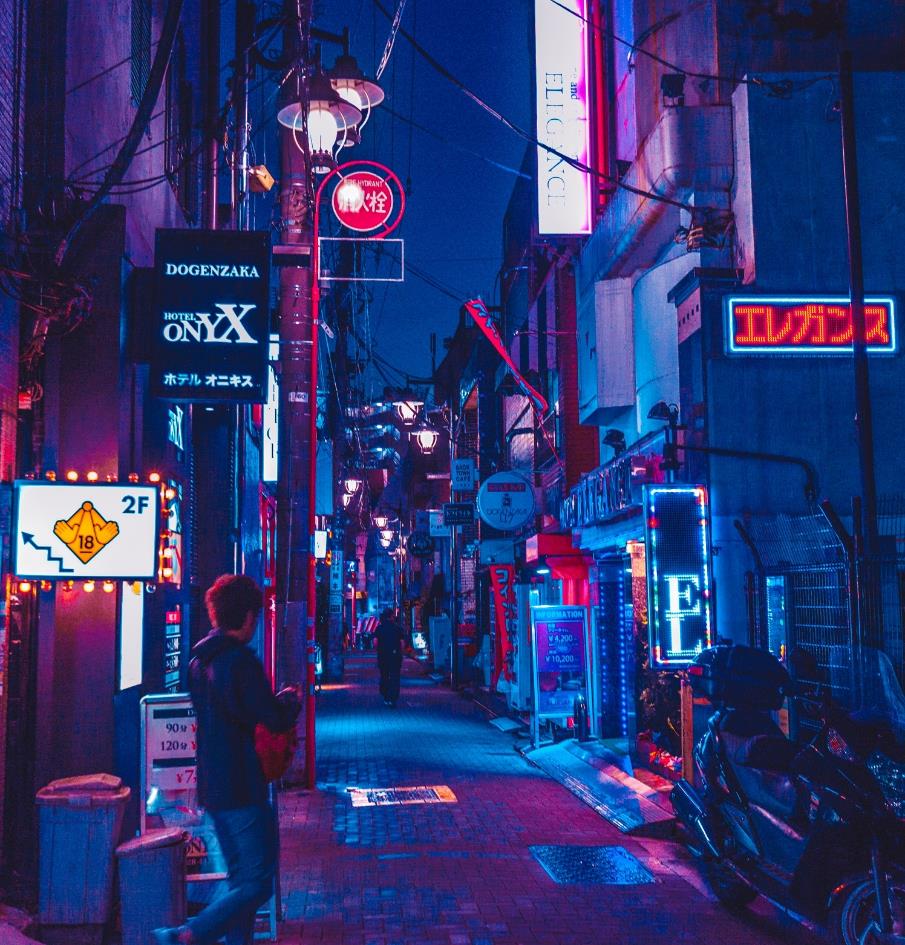 Internet
The UK's country code top-level domain (ccTLD) is .uk. The most visited ".uk" website is the British version of Google, followed by Amazon, eBay, BBC Online and MailOnline.
13
British films
14
Black and white films
The earliest television broadcasts were transmitted in black-and-white, and received and displayed by black-and-white only television sets. Scottish inventor John Logie Baird demonstrated the world's first color television transmission on July 3, 1928.
The Wizard of Oz (1939) is in color when Dorothy is in Oz, but in black-and-white when she is in Kansas, although the latter scenes were actually in sepia when the film was originally released.
In Stalker (1979), the zone, in which natural laws do not apply, is in colour, and the world outside the zone generally in sepia.
 Wim Wenders's film Wings of Desire (1987) uses sepia-tone black-and-white for the scenes shot from the angels' perspective.
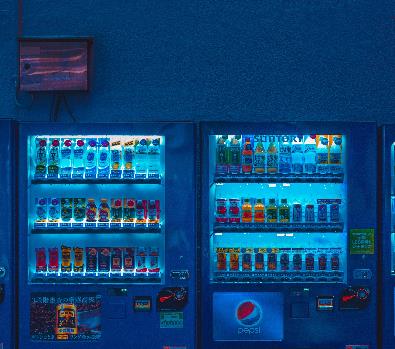 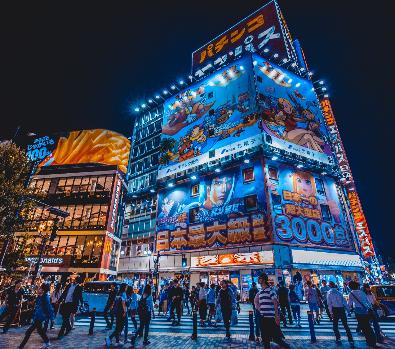 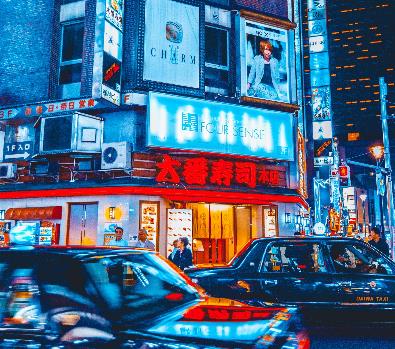 15
Top 10 Oscar-Winning British Films
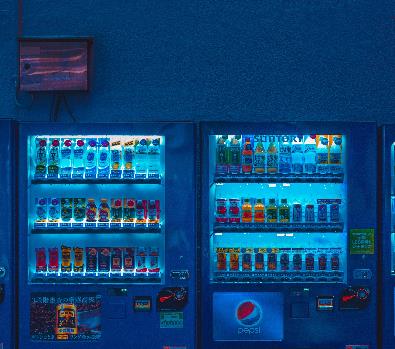 “Lawrence of Arabia” (1962)
“Chariots on fire” (1981)
“A Man for All seasons” (1966)
“The Bridge on the River Kwai” (1957)
“Gandhi” (1982)
“Oliver!” (1968)
“Slumdog Millionaire” (2008)
“12 Years a Slave” (2013)
“The English Patient” (1996)
“The King’s Speech” (2010)
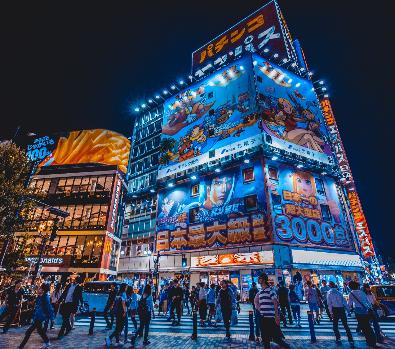 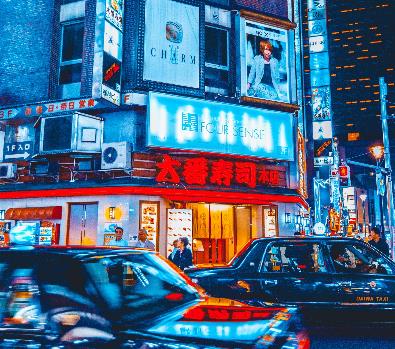 16
The 39 Steps is a 1935 British thriller film directed by Alfred Hitchcock and starring Robert Donat and Madeleine Carroll. The film is very loosely based on the 1915 adventure novel The Thirty-Nine Steps by John Buchan. It is about an everyman civilian in London, Richard Hannay, who becomes caught up in preventing an organization of spies called the 39 Steps from stealing British military secrets.
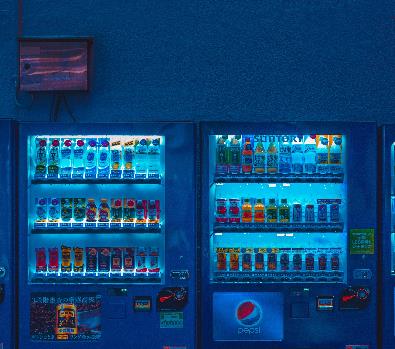 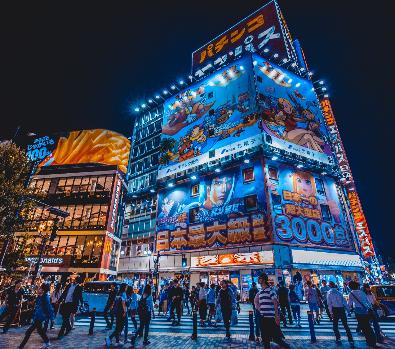 Dracula (1958)
Directed by: Terence Fisher
Starring: Christopher Lee, Peter Cushing, Michael Gough, Melissa Stribling
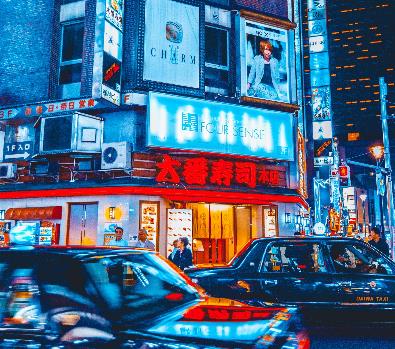 17
The Railway Children (1970)
Directed by: Lionel Jeffries
Starring: Jenny Agutter, Sally Thomsett, Gary Warren, Bernard Cribbens, Dinah Sheridan
The story, by E. Nesbit, is a children's classic, and this is the definitive film version. A family are thrown into poverty and forced to move to the country when their father is accused of treason, but inbetween playing on the railway lines (Kids: don't try this at home) and various acts of minor heroism, they become accustomed to their new life.
Hamlet (1948)
 Directed by: Laurence Olivier
 Starring: Laurence Olivier, Peter Cushing, Jean Simmons, Basil Sydney
18
Skyfall (2012)
Directed by: Sam Mendes
Starring: Daniel Craig, Javier Bardem, Ralph Fiennes, Naomie Harris, Ben Whishaw
Paddington (2014)
Directed by: Paul King
Starring: Ben Whishaw (voice), Nicole Kidman, Hugh Bonneville, Sally Hawkins, Julie Walters
A great big hug of a movie, Paddington charmed the public and critics alike in one of the nicest surprises of 2014, adding itself to the canon of beloved Christmas movies and proving that bears aren't just for Werner Herzog documentaries and savaging Leonardo DiCaprio.
19
The King's Speech (2010)
Directed by: Tom Hooper
Starring: Colin Firth, Geoffrey Rush, Helena Bonham Carter, Timothy Spall
A film about a stuttering man is not the most obvious crowdpleaser in film history, even with a wunderkind director and the most likeable star this side of Tom Hanks.
Senna (2010)
Directed by: Asif Kapadia
Starring: Ayrton Senna, Alain Prost, Frank Williams
Far from the dyed-in-the-wool petrolhead you might expect, Asif Kapadia's knowledge of Formula 1 was fairly scant when he set to work on his mesmerising character study of Brazilian superstar Ayrton Senna. It speaks volumes for Senna’s charisma that the result still glows with fanboyish affection for its subject.
20
Thank you for attention!
21